Мастер-класс «Паук из фольги»
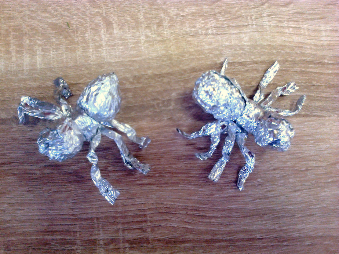 Подготовила : воспитатель МБОУ «Начальная школа – детский сад №21» г. Сальска
                 Литовченко Наталья Стефановна
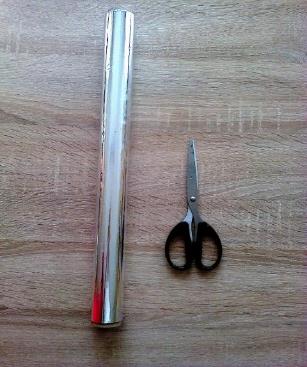 Для изготовления паука понадобится фольга, альбомный лист и ножницы.
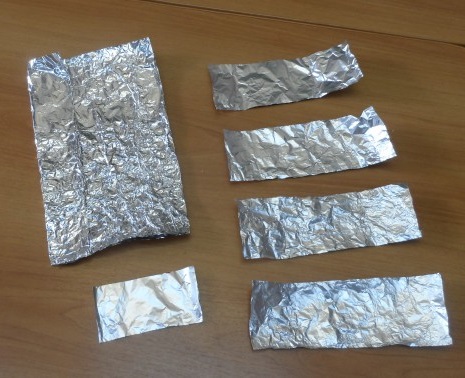 Заготовим листы фольги: большая часть для туловища, 4 части для лапок.
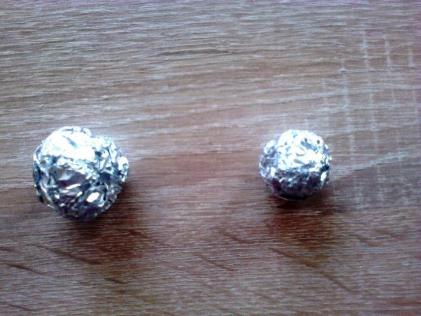 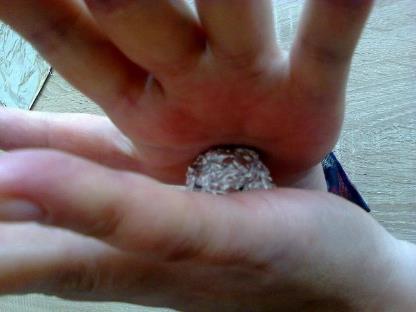 Делаем "шарики-комочки" из бумаги или фольги: большой для туловища, маленький для головы.
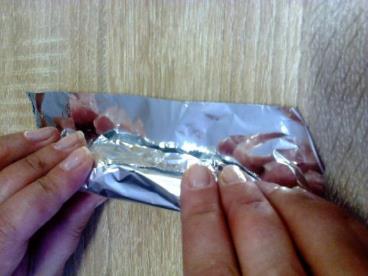 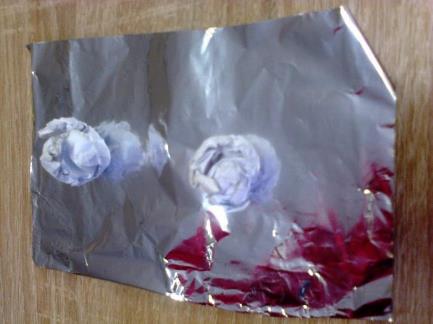 Готовые "шарики" заворачиваем в фольгу - туловище, оставляя между ними пространство.
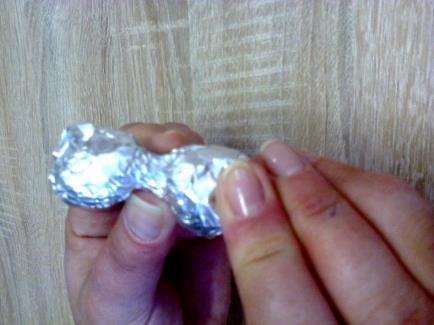 Получается вот такая деталь.
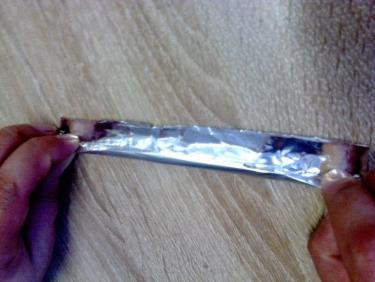 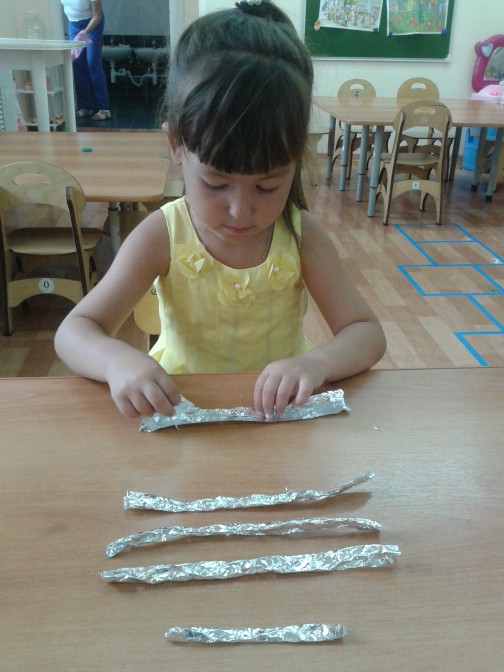 Скручиваем лапки, аккуратно сворачивая фольгу
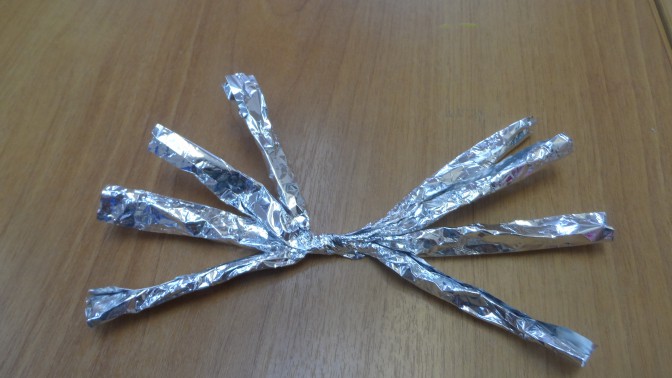 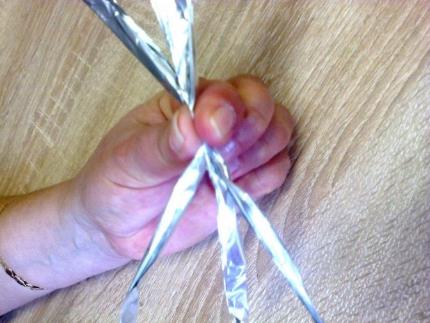 Когда все лапки готовы, соединяем их слегка прижимая по центру.
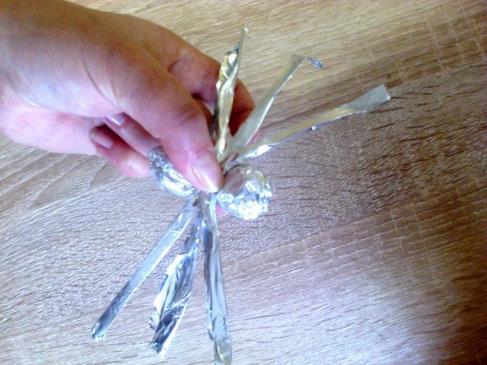 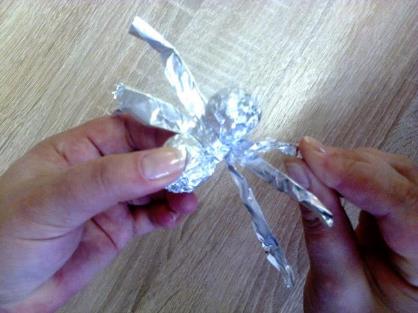 Соединяем лапки с туловищем. Скручиваем в том месте, где мы оставили пространство ( между головой и туловищем).
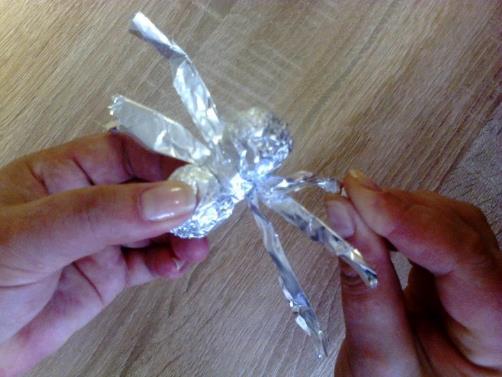 Формируем лапки.
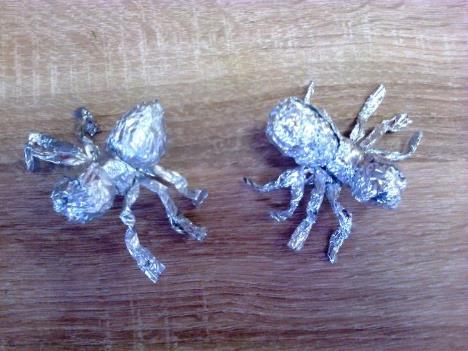 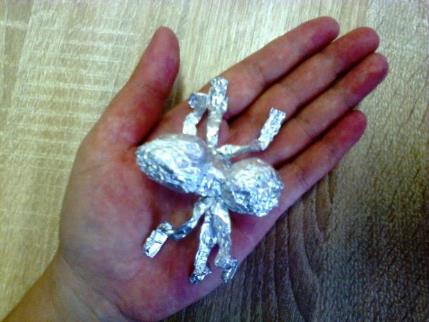 Вот готовый паучок!